В поисках
сокровищ
Прахнау Юлия Викторовна
учитель математики 
Казахстан, Костанайская область,
ГУ «Школа-гимназия» Лисаковского
 городского отдела образования
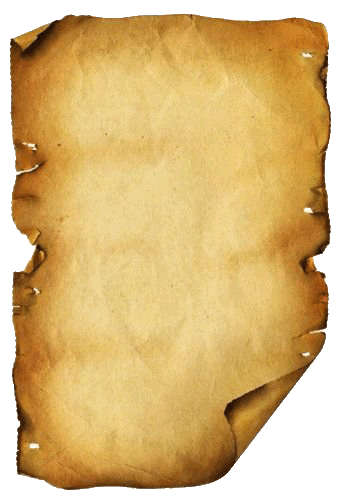 Давай поможем друзьям найти 
сокровища, для этого
прочитай правила
Друзья гуляя по пляжу 
находят загадочную бутылку,
 давай щелкнем по ней и
 узнаем, что внутри…
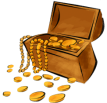 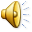 карта
 сокровищ
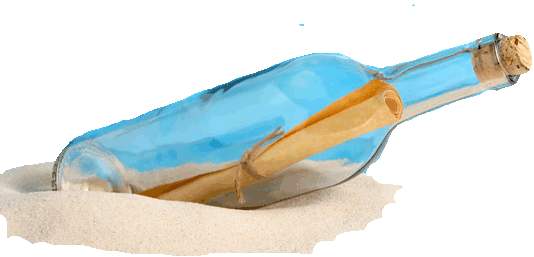 выход
правила
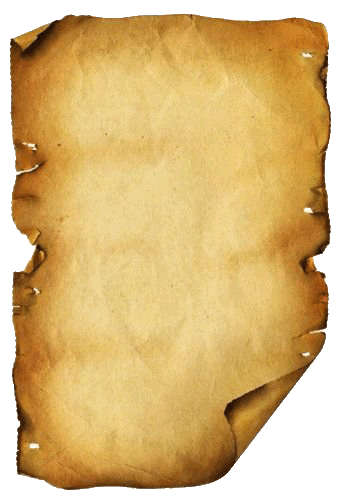 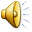 УРА, все получилось,
щелкай по сокровищам
 они твои
Молодец, 
так держать
Ну что начнем
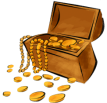 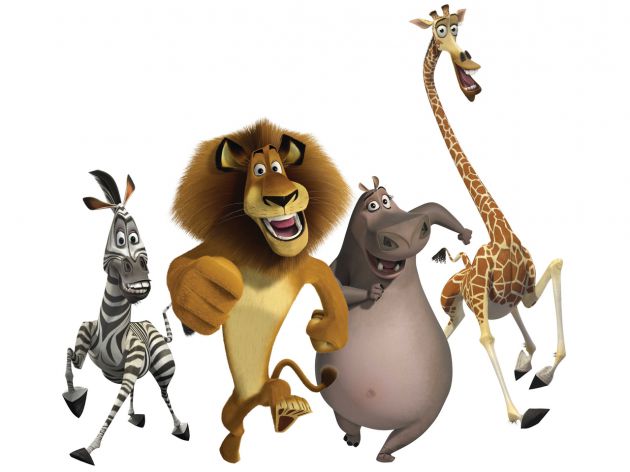 выход
правила
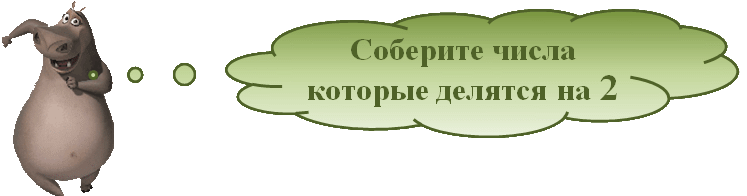 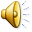 25
51
3
Число делится на 2 тогда и только тогда, когда его последняя цифра
 делится на 2, 
то есть является чётной.
332
111
319
49
10
16
169
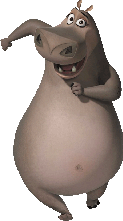 31
11
265
220
подсказка
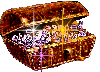 32
13
313
23
212
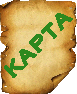 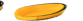 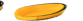 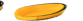 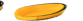 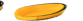 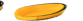 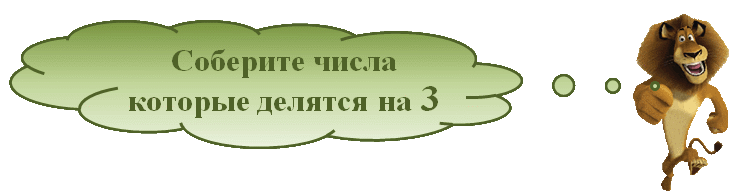 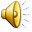 25
51
Число делится на 3 тогда и только тогда, когда сумма его
 цифр делится на 3 
без остатка.
3
332
111
319
49
162
121
169
31
11
265
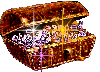 220
подсказка
32
13
234
23
312
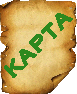 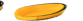 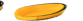 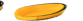 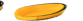 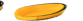 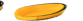 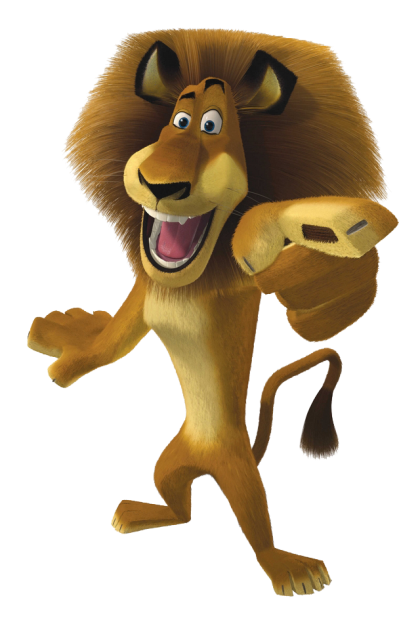 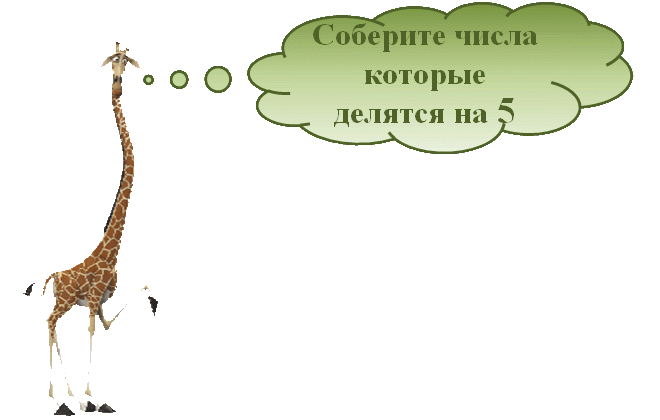 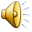 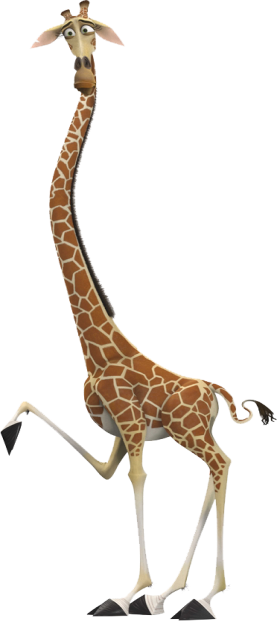 25
51
3
332
115
319
Число делится на 5 тогда, когда последняя цифра 5 или 0
49
165
610
169
351
11
265
220
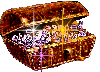 подсказка
253
553
212
652
313
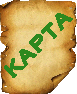 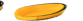 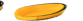 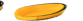 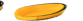 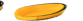 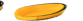 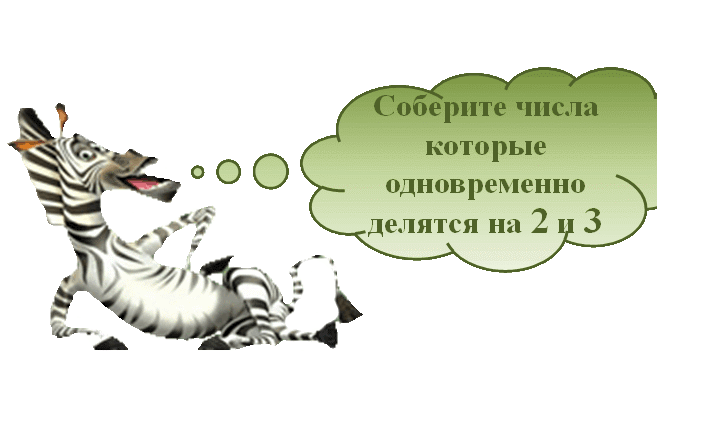 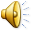 Число делится на 2 и на 3 тогда и только тогда, когда сумма его цифр делится на 3 без остатка, а последняя цифра  0,2,4,6,8.
25
51
342
111
324
361
150
49
16
196
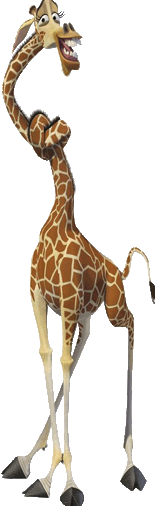 31
126
265
220
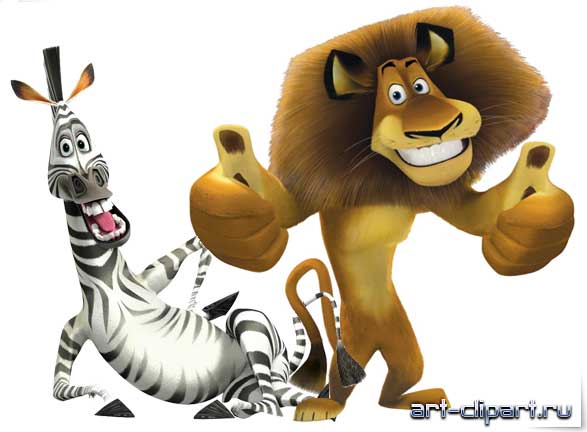 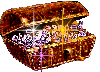 подсказка
42
13
522
632
212
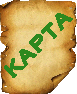 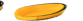 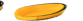 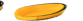 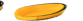 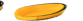 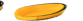 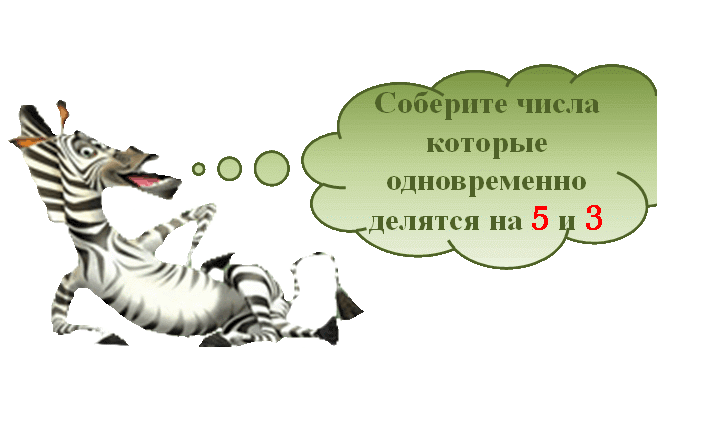 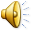 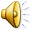 25
51
Число делится на 3  и на 5
 тогда и только тогда, когда сумма его цифр делится на 3 
без остатка, а  последняя цифра 5 или 0
315
111
945
49
130
3
165
169
325
11
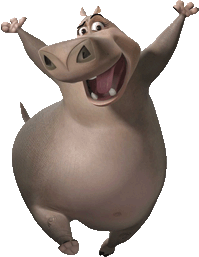 420
220
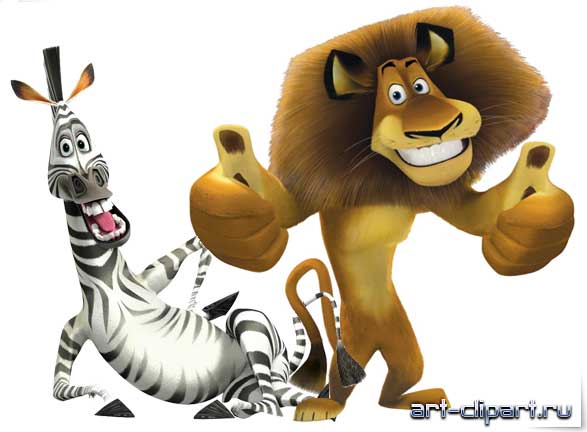 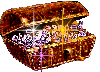 подсказка
32
13
645
23
225
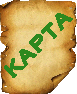 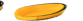 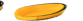 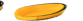 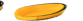 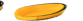 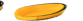 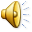 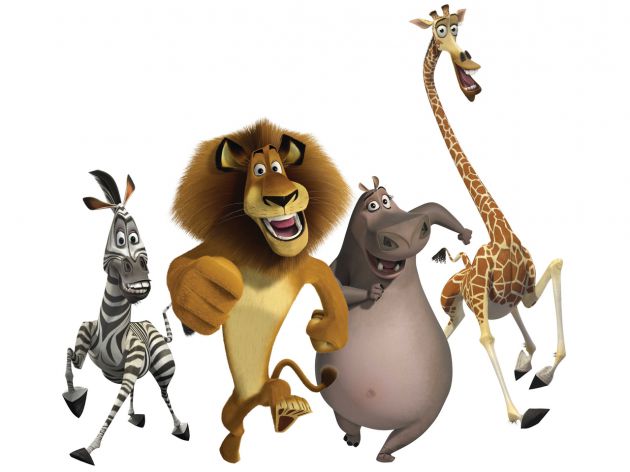 начать игру
выход
ресурсы
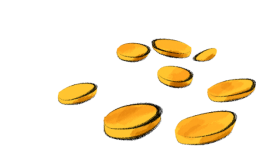 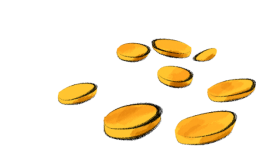 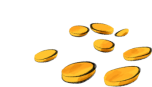 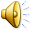 УРА!
ВСЕ  ПОЛУЧИЛОСЬ!
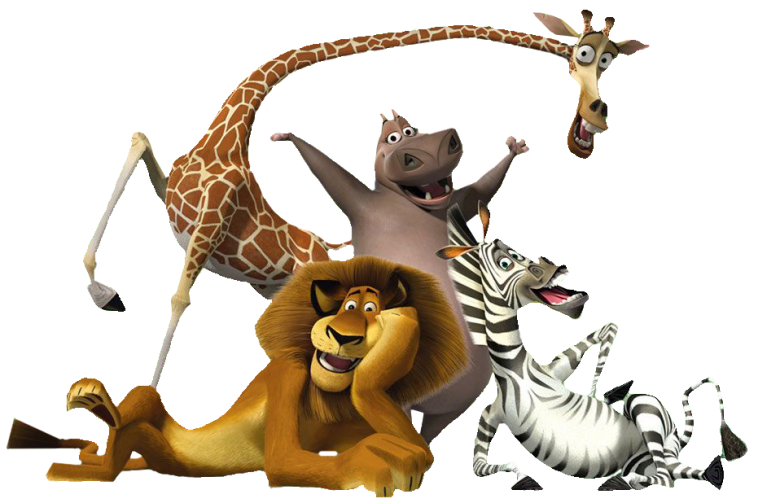 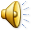 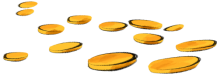 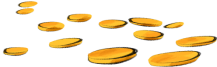 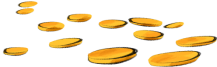 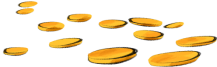 выход
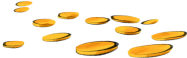 ресурсы
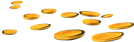 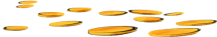 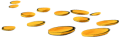 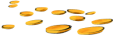 http://deezy.ru/uploads/posts/2009-03/1236349740_ancient_rolls_3.jpg свиток
http://www.siambeachresort.in.th/images/beach-land-for-sale.jpg суша
http://pixelbrush.ru/uploads/posts/2009-04/1241074067_ss_letter_in_the_bottle.jpg бутылка
ttp://img.wallplanet.ru/an.php?url=http://www.wallplanet.ru/_ph/15/451172941.jpg берег пальмы
http://img.sunhome.ru/UsersGallery/wallpapers/80/10211621.jpg море
http://img.wallplanet.ru/an.php?url=http://www.wallplanet.ru/_ph/15/451172941.jpg берег пальмы
http://www.musicstorm.org/2008/11/10/madagaskar_ost__madagascar.html музыка
http://photoshablon.ru/news/2-0-16 скрап -набор
http://www.lenagold.ru картинки
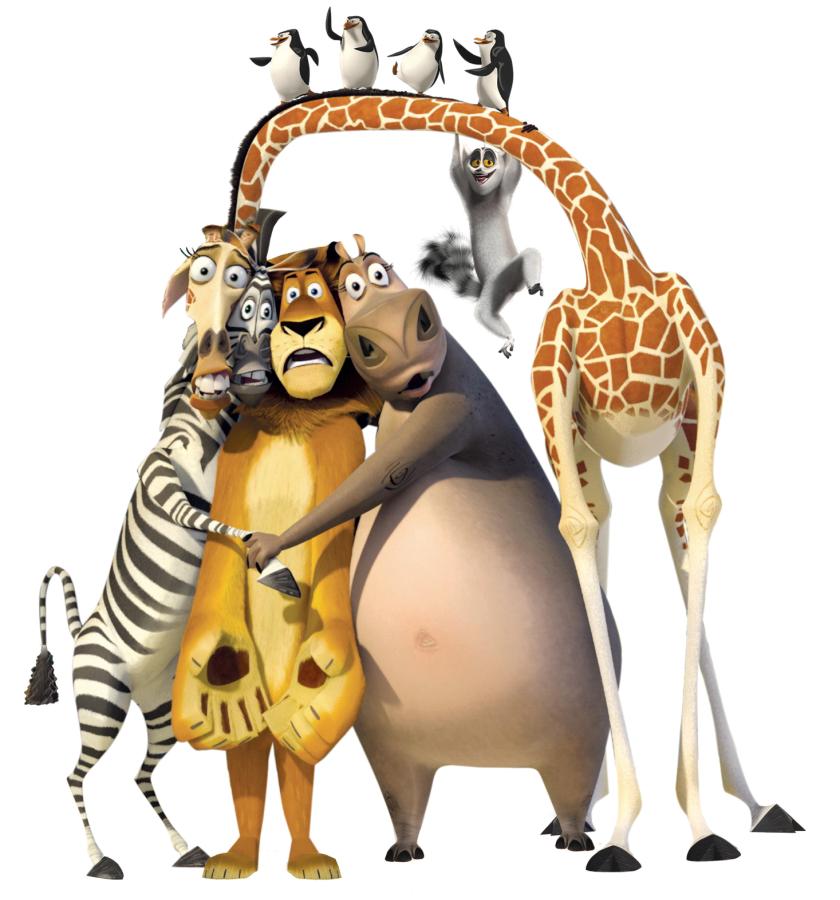 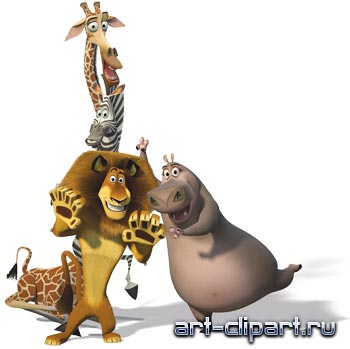 выход